Predictive Communications
Chaoju Wang, Fahad almaraghi , Hanxiao Lu, Qiyuan Huang, Yuting Zhang
1
Project Information
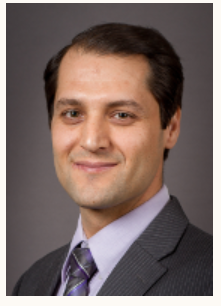 Client: Prof. Abolfazl Razi 
EE Faculty Member & Researcher :Arnau Rovira Sugranyes 
Develop a system for Predictive routing algorithm which enables a delay-optimal communication through incorporating network topology prediction into the Dijkstra’s shortest path algorithm. In this work, we extend the proposed solution to jointly optimize the end-to-end latency and total transmission power.
Fahad almaraghi
2
Purpose
Improve efficiency of conventional networking methods 
More research into field of Autonomous Robotics
Internet of Things 
Various applications in Medical Civilian Military
Fahad almaraghi
3
Systems in play
Localization
Network
Platform
User Interface
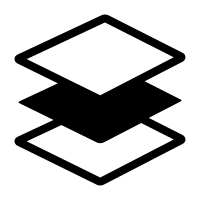 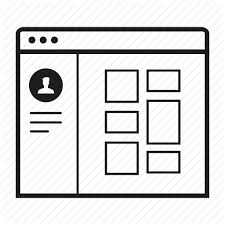 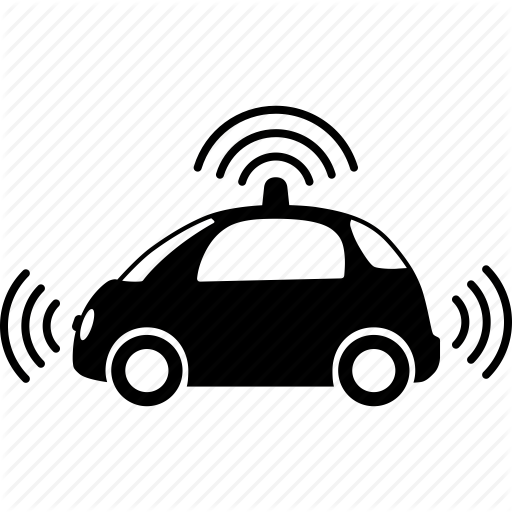 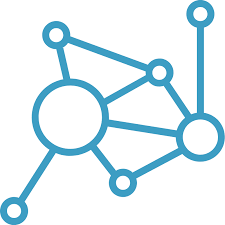 Fahad almaraghi
4
Methodology
User click a bottom on the GUI
GUI will generate some constants automatically (or user can set it manually)
The algorithm can predictive the optimal path using the initial constants and send the path to robots
Robots will start to run after they received the path.
The Camera robot will get the real path and compare with the optimal one and the conventional one. 
We can run it again to get more experience data.
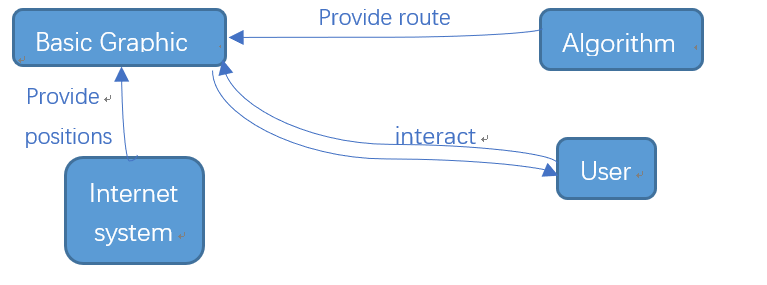 Chaoju Wang
5
LIDAR + QR
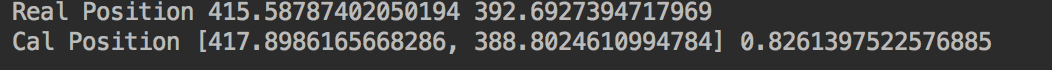 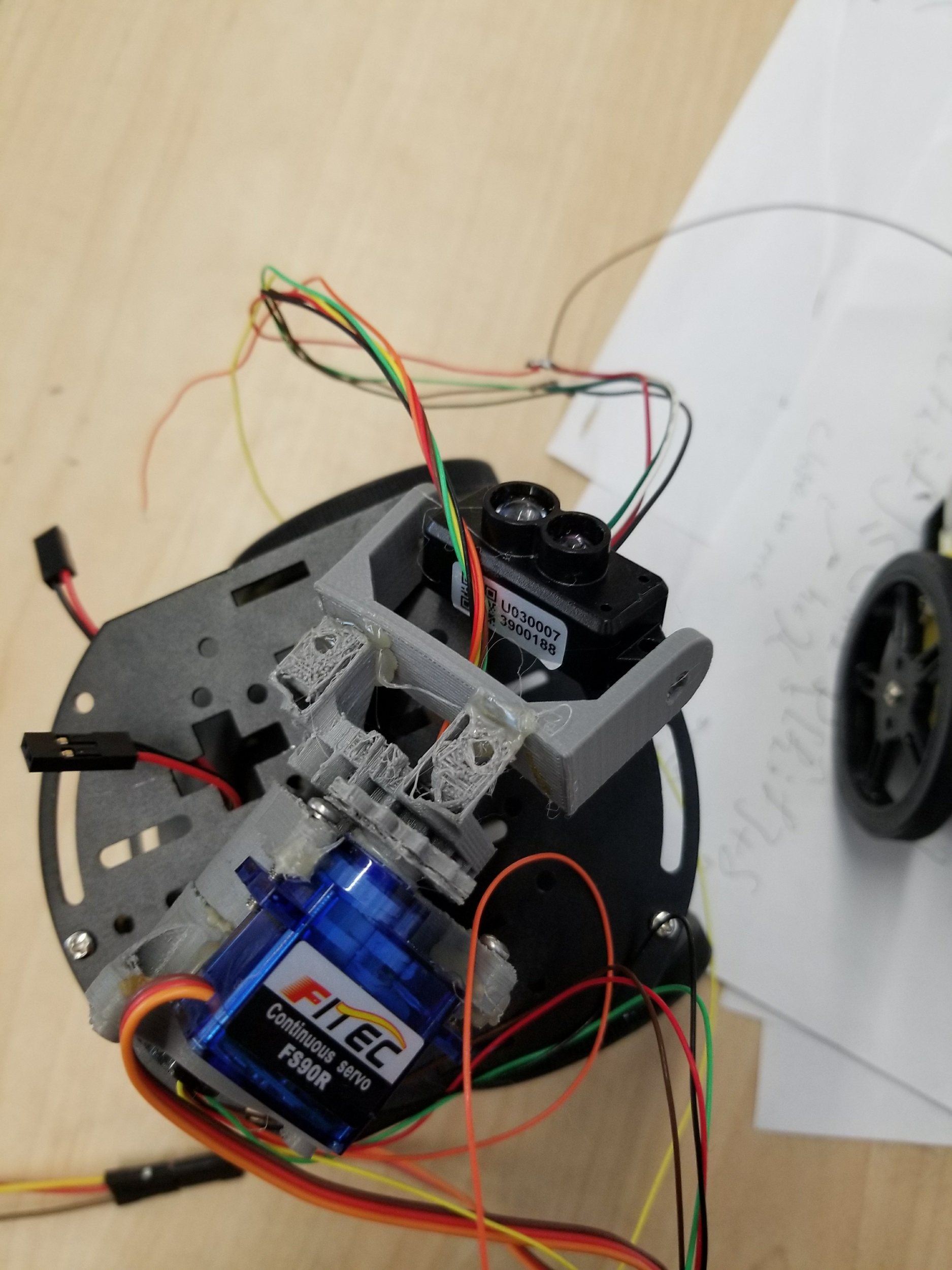 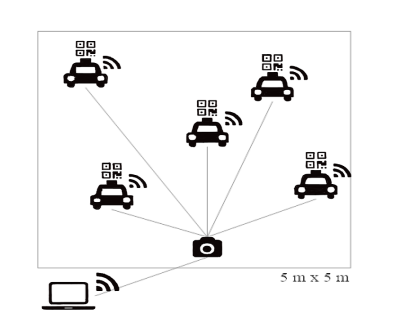 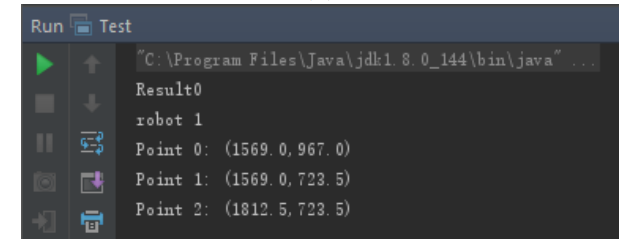 Chaoju Wang
6
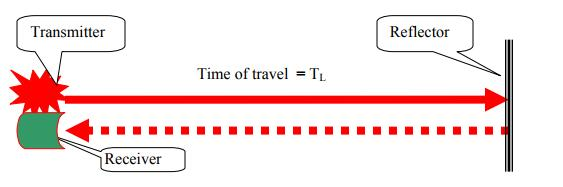 Scan a cycle to get the distances to 3 reference nodes. Filter the noise data.

Apply the 3 different distances to 6 possible combination and get at most 6 possible location with corresponding errors.

The least error one the the location we found.
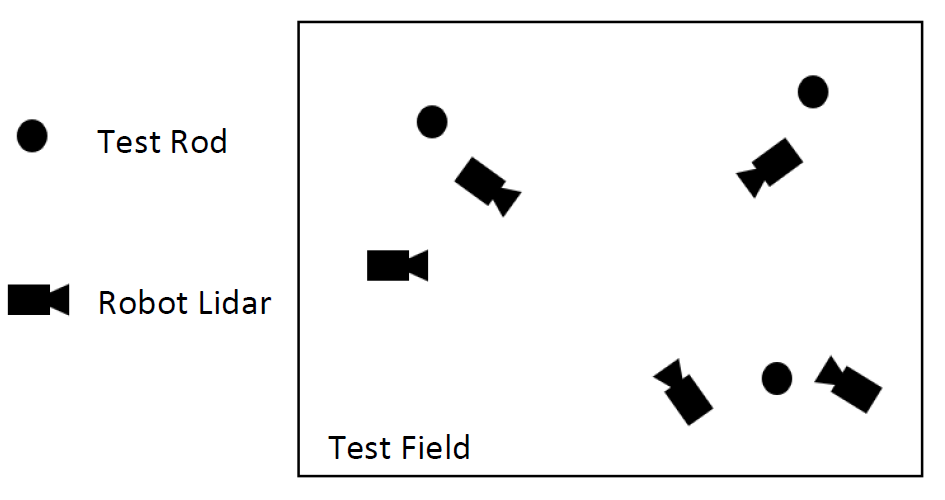 Chaoju Wang
7
Network
Database 
Wifi: The information exchange occurs between the CBCU and the robots through WiFi connectivity.
Communication Protocol: We select TCP/IP over WiFi (IEEE 802.11 family) connectivity.
The Source and Destination fields. 
Sftp 
Router
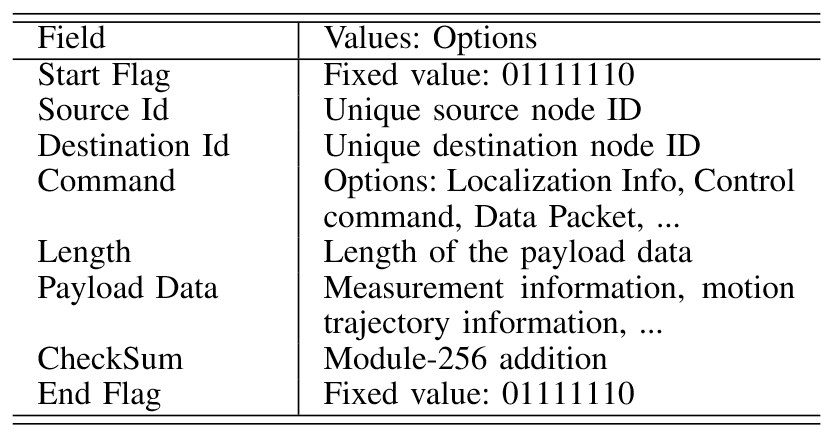 Unified Packet format
8
Qiyuan Huang
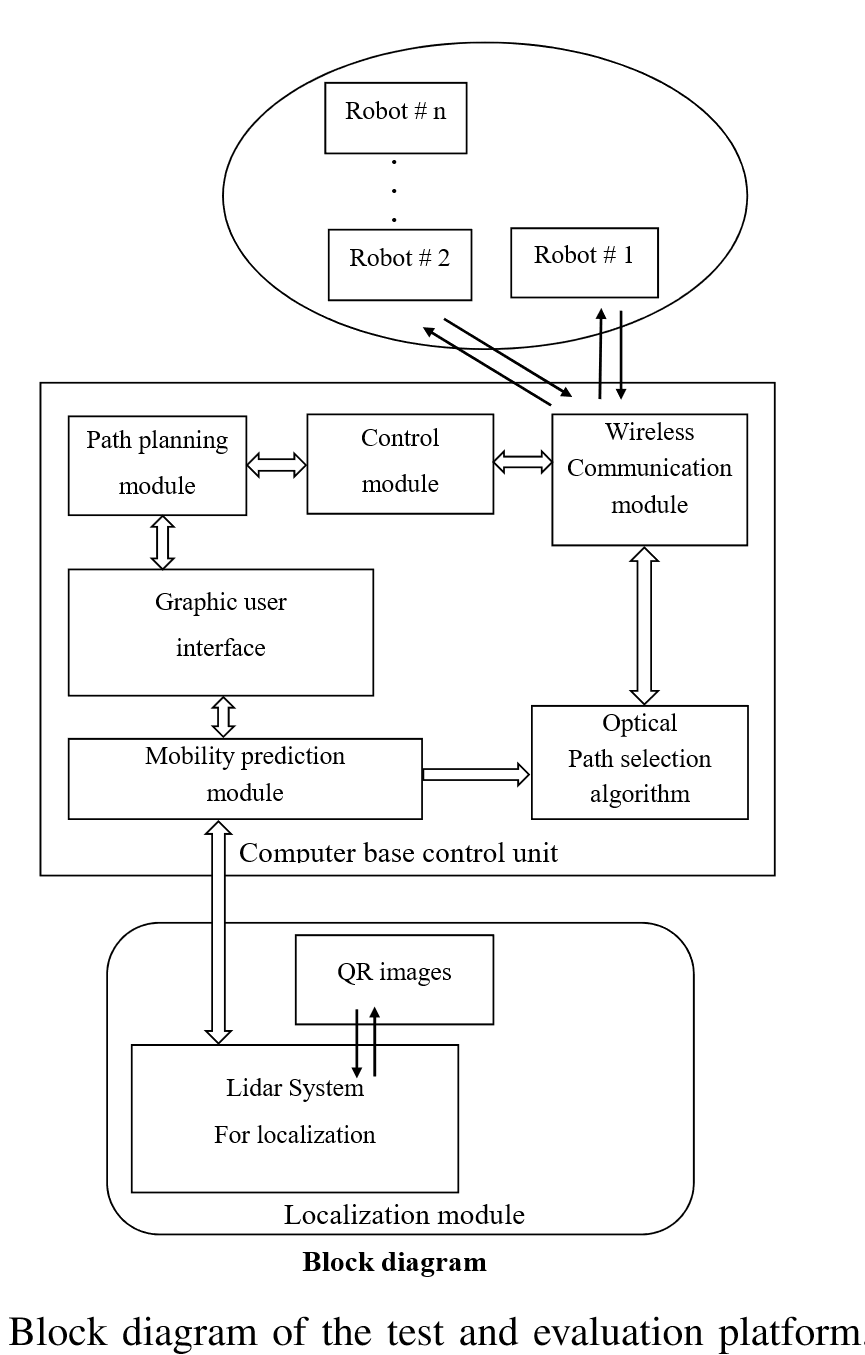 Network system:


The system consists of three main modules.
The control unit is developed in MATLAB environment with a graphic user interface (GUI) 
The control unit includes path planning module (PPU) and control unit (CU)
PPU
CU
9
Qiyuan Huang
Platform
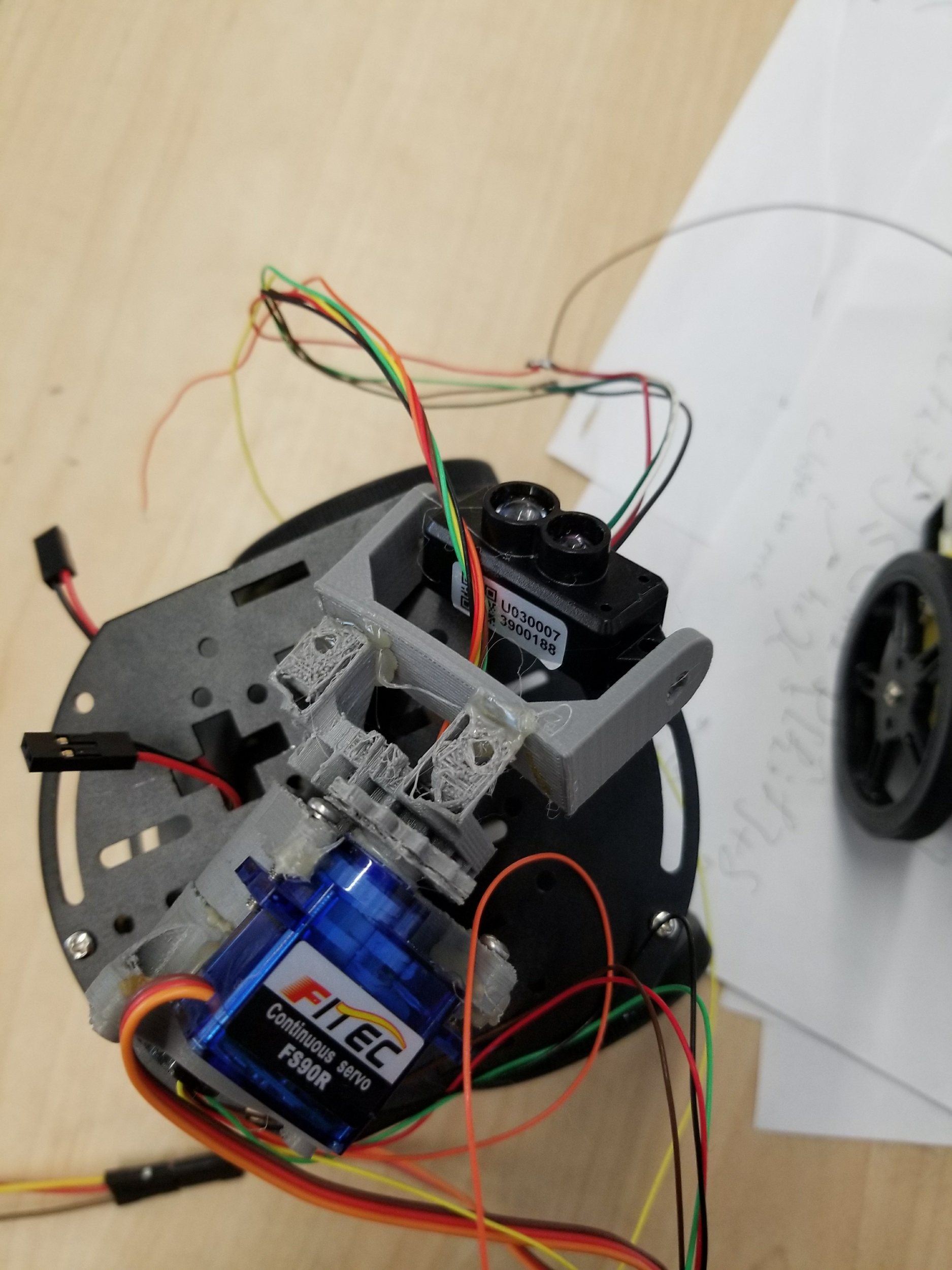 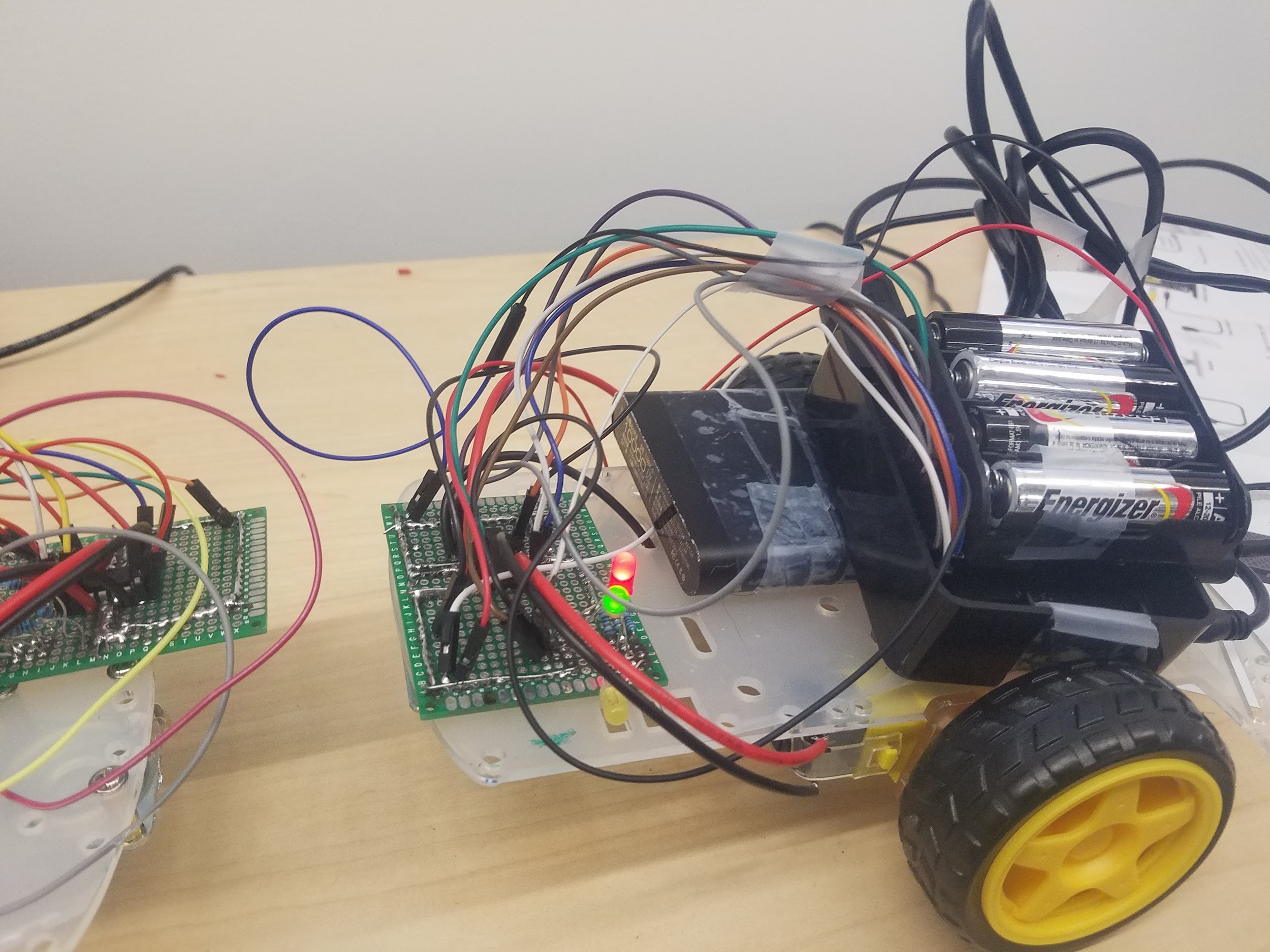 1x Lithium Ion Battery Pack 
1x Lidar Mechanism 
1x Robot car chassis 
1x Raspberry Pi 3 b+ Microcontroller
1x PCB custom Board 
3x LED’s 
3x 1K Resistors
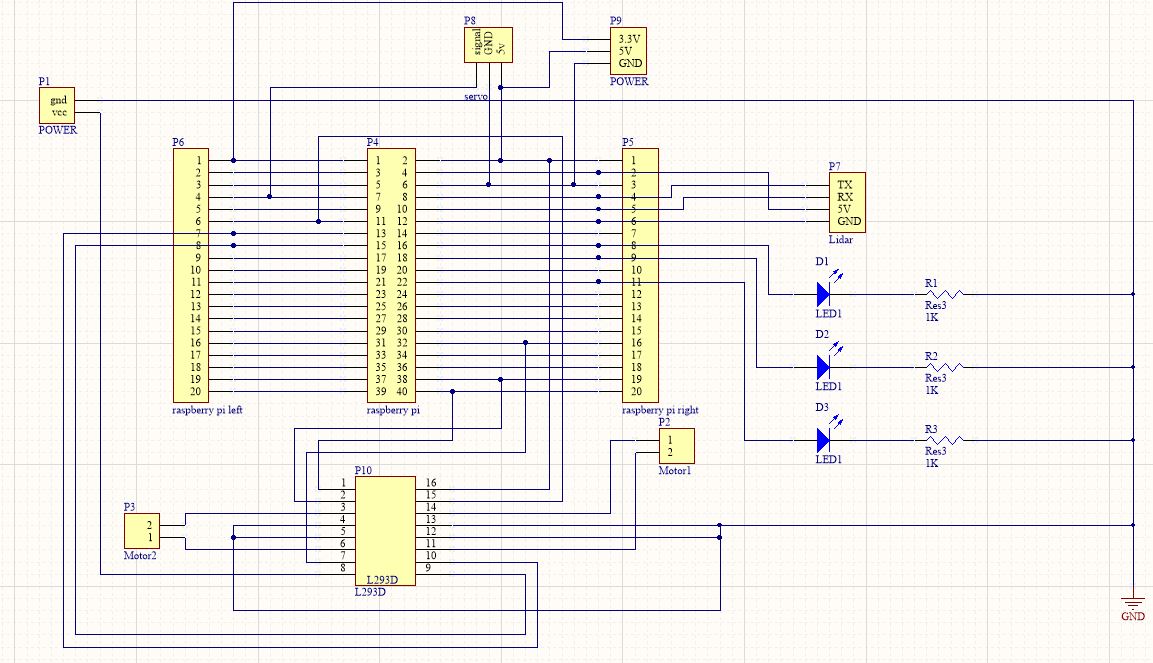 10
Hanxiao Lu
Platform
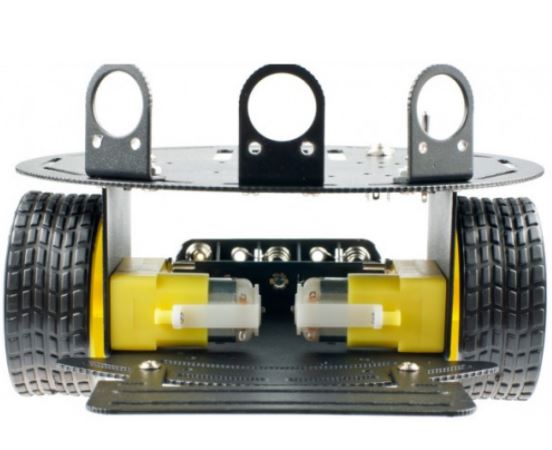 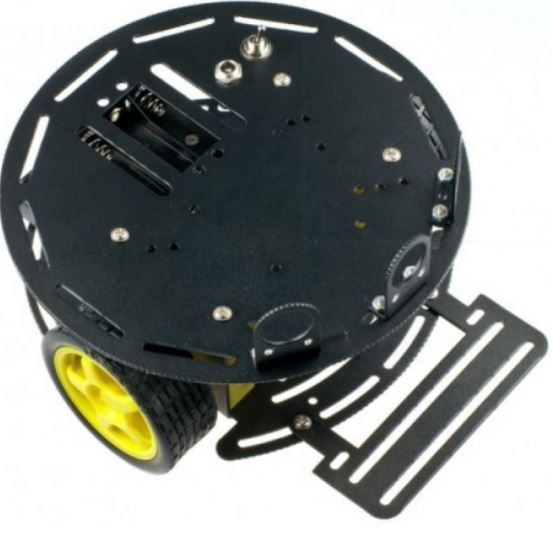 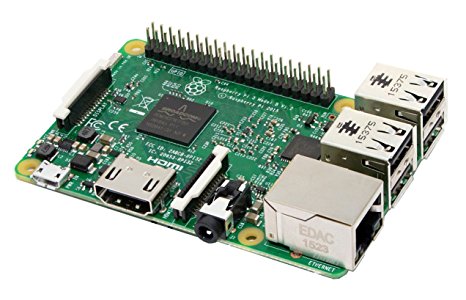 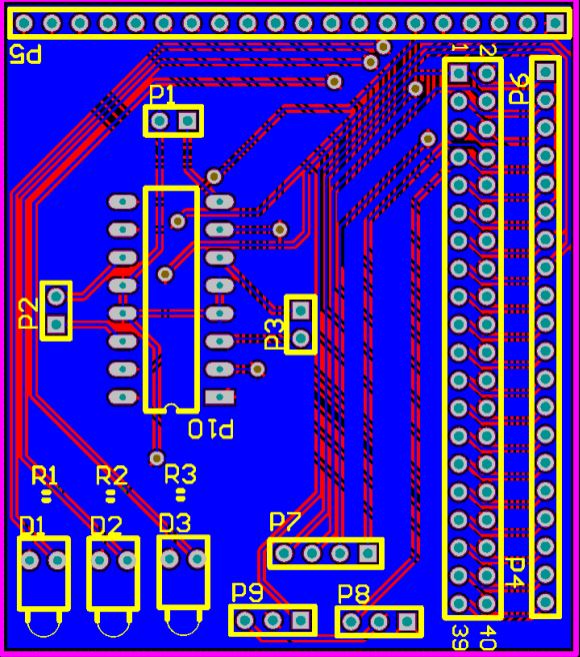 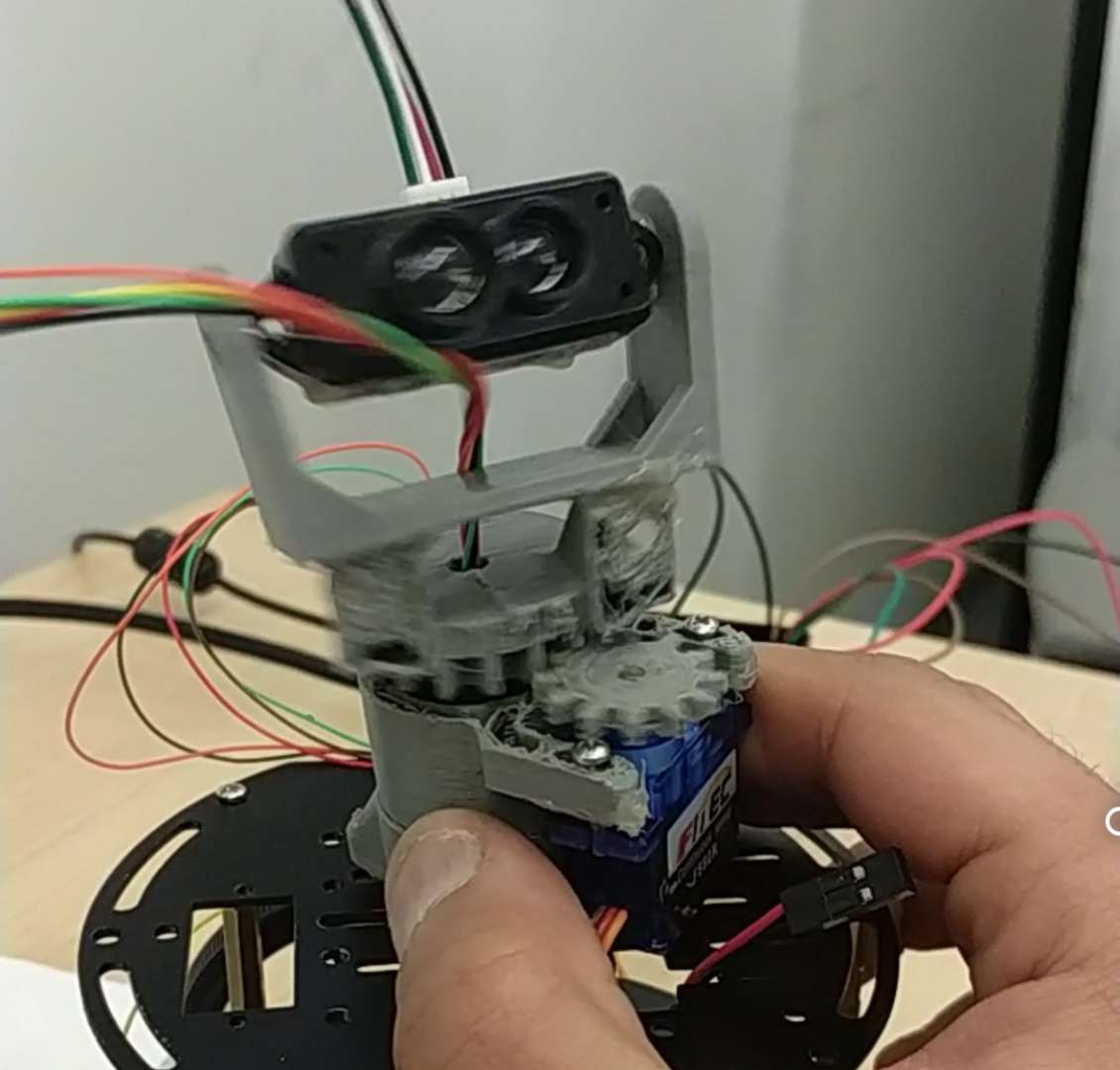 Raspberry pi
Motor + lidar
PCB
Hanxiao Lu
11
Prototype Platform
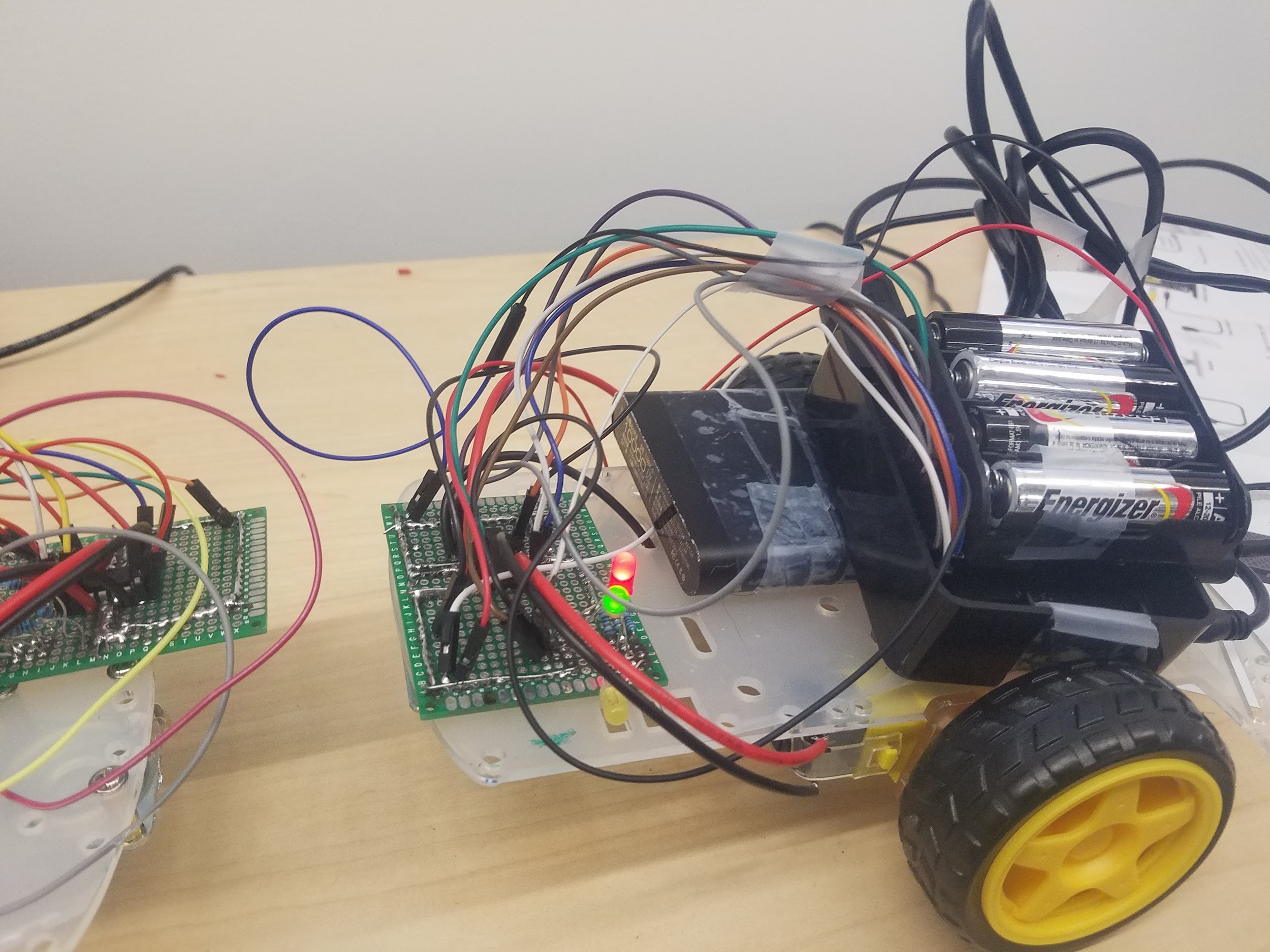 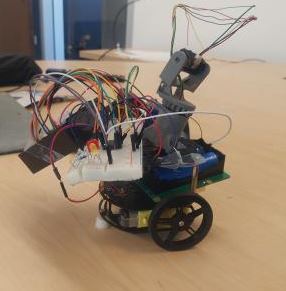 12
Hanxiao Lu
User Interface
Localization ( QR code system + Lidar System)
Send position
Database
Send position
Send position
Algorithm
GUI
Send path
Yuting Zhang
13
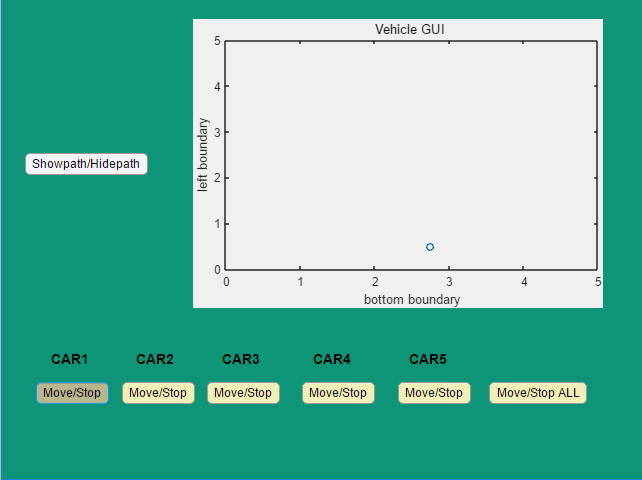 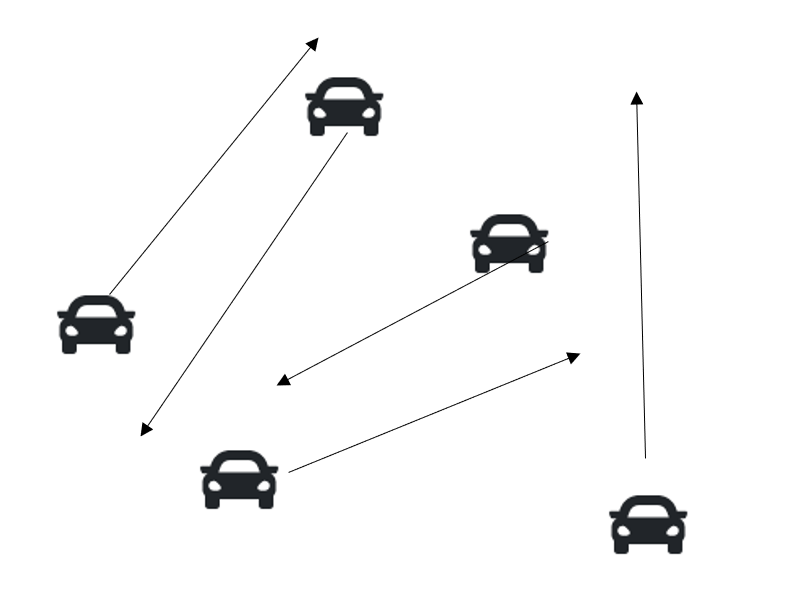 Control
Yuting Zhang
14
The Algorithm
Input:

N    ------------------  Number of Nodes        
Velx   ---------------  velocity matrix in x axis
Vely   ---------------  velocity matrix in y axis
Delay   -------------  delay matrix for N nodes
Positionx  ---------  initial position in x axis
Positiony  ---------  initial position in y axis
Noise    ------------  add some noise
Weight  ------------  weight determined by time                                                                       .                           and distance
Output:

Path      -------------------- optimal path
Distance     ---------------- distance from                .                                     destination
Time           ---------------- time to arrive        
.                                     destination
Obj function   -------------- for future use
Number of hops ----------- both normal and optimal, for comparison.
15
Yuting Zhang
Results
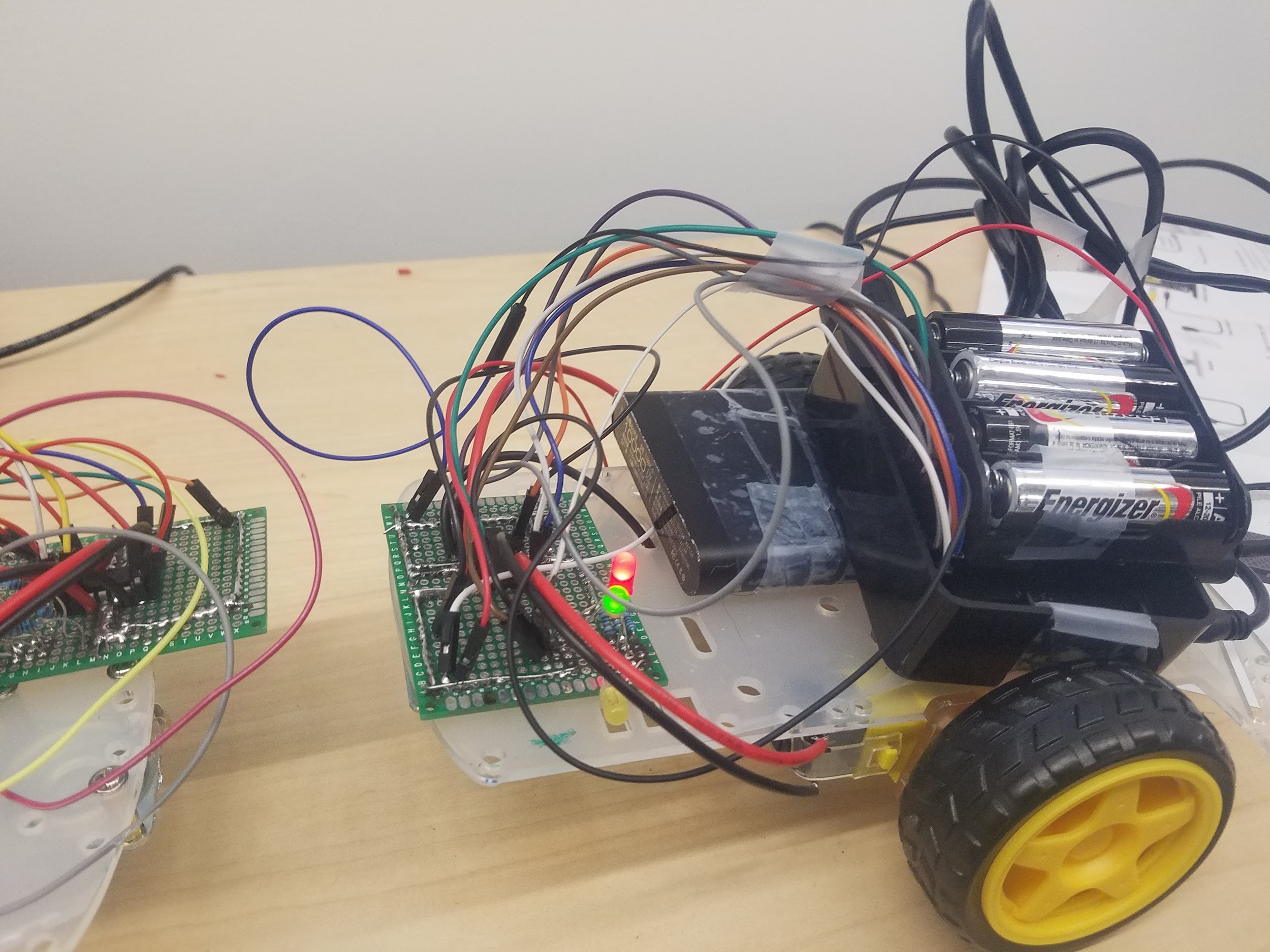 Fahad almaraghi
16
Results
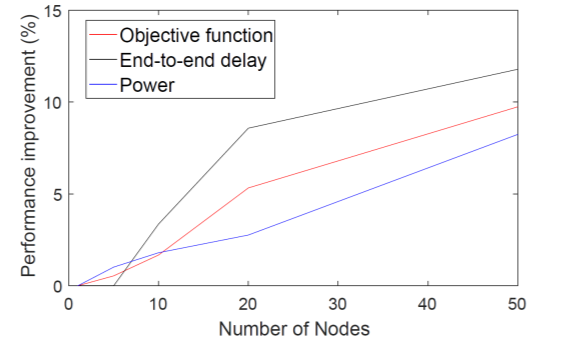 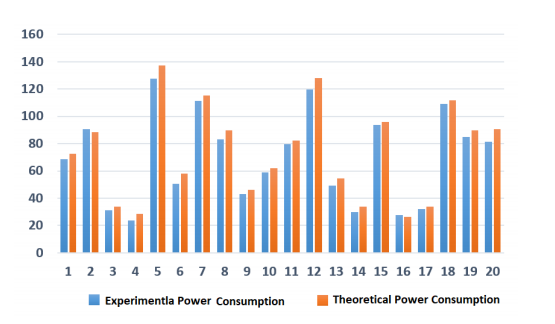 Fahad almaraghi
17
[Speaker Notes: shows the effect of the number of nodes in the efficiency of the method proposed. It is observable that as number of nodes in the network increases, the optimal algorithm exhibits a higher performance improvement in terms of delay and power utilization compared to the conventional algorithm. The reason is that, more decision making are taken place for a larger network, and thereby there is larger margin between the two algorithms. Further, the network topology change is more extreme for larger networks, simply because it takes a longer time for a packet to reach the destination. For a network of 50 nodes, the performance of the optimal method shows about 10% improvement. For a larger network, this improvement is expected to rise.]
Results
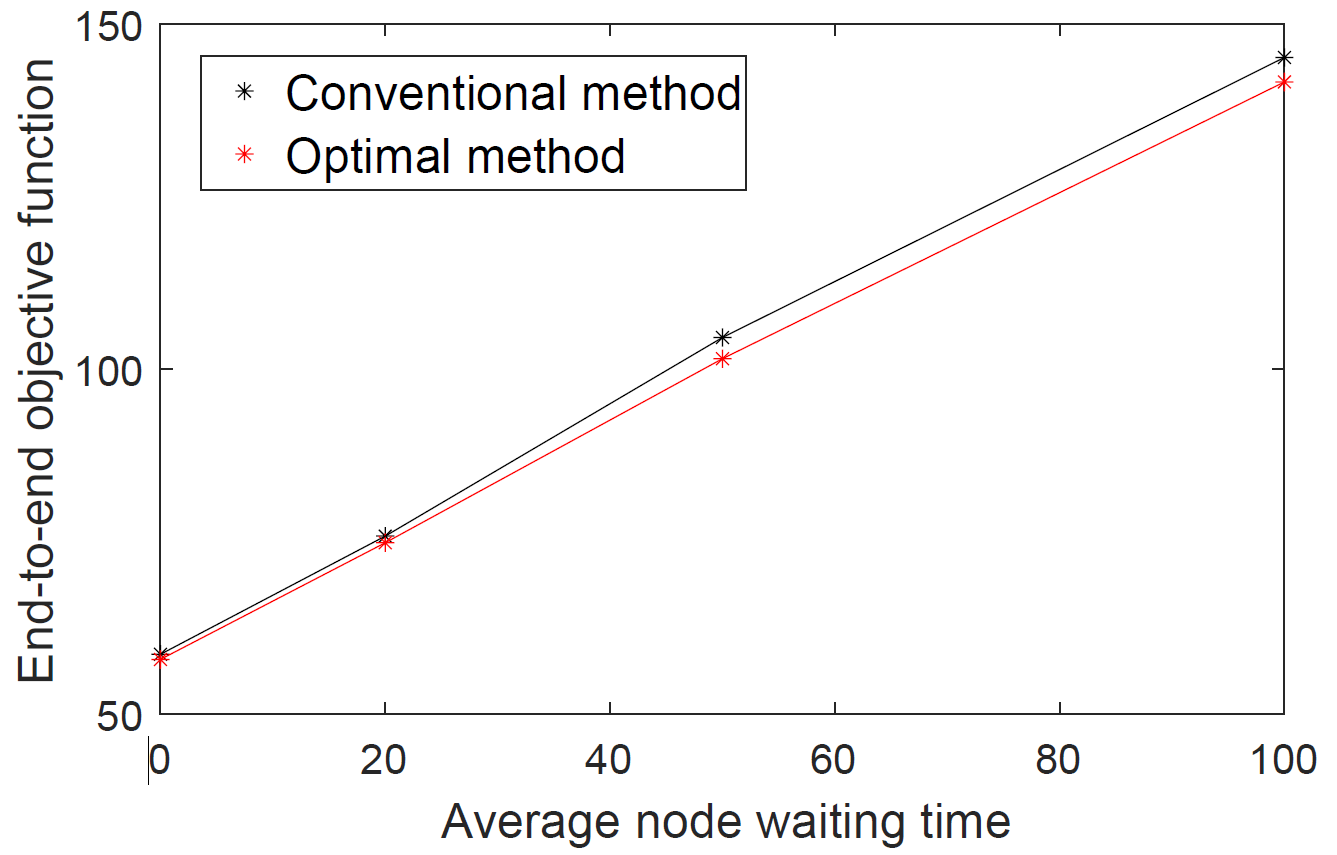 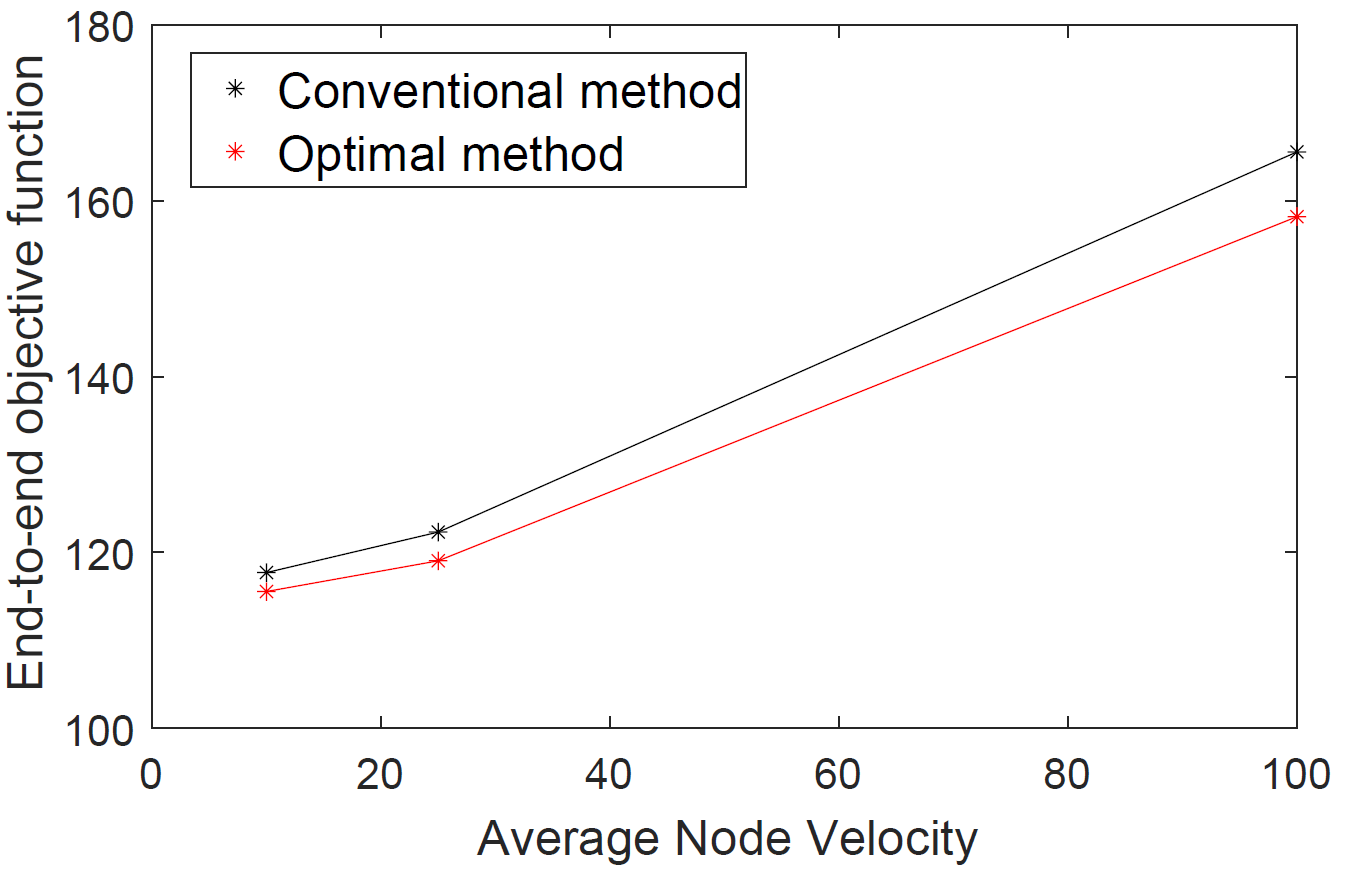 Fahad almaraghi
18
[Speaker Notes: As we increase the waiting time for each node, topology changes are more severe and we obtain higher gains by predicting network topology. Therefore, substantial benefits can be obtained for queued networks with heavy traffic mode

Lastly, we test the performance gain with respect to the average node velocity. For more dynamic networks, where the node velocities are higher, the optimal method improves compared to the conventional, as shown in Fig. 9. The reason is that for higher node velocities the network topology is evolving rapidly and consequently, the proposed algorithm shows a better performance. For this reason, the proposed algorithm is well suited to FANET with fast-flying objects]
Final Product
Raspberry Pi 3 Model B+
Custom PCB 
Chassis
Lidar
Lidar Mechanism 
Database 
GUI 
Network 
The Algorithm 
External Power Pack
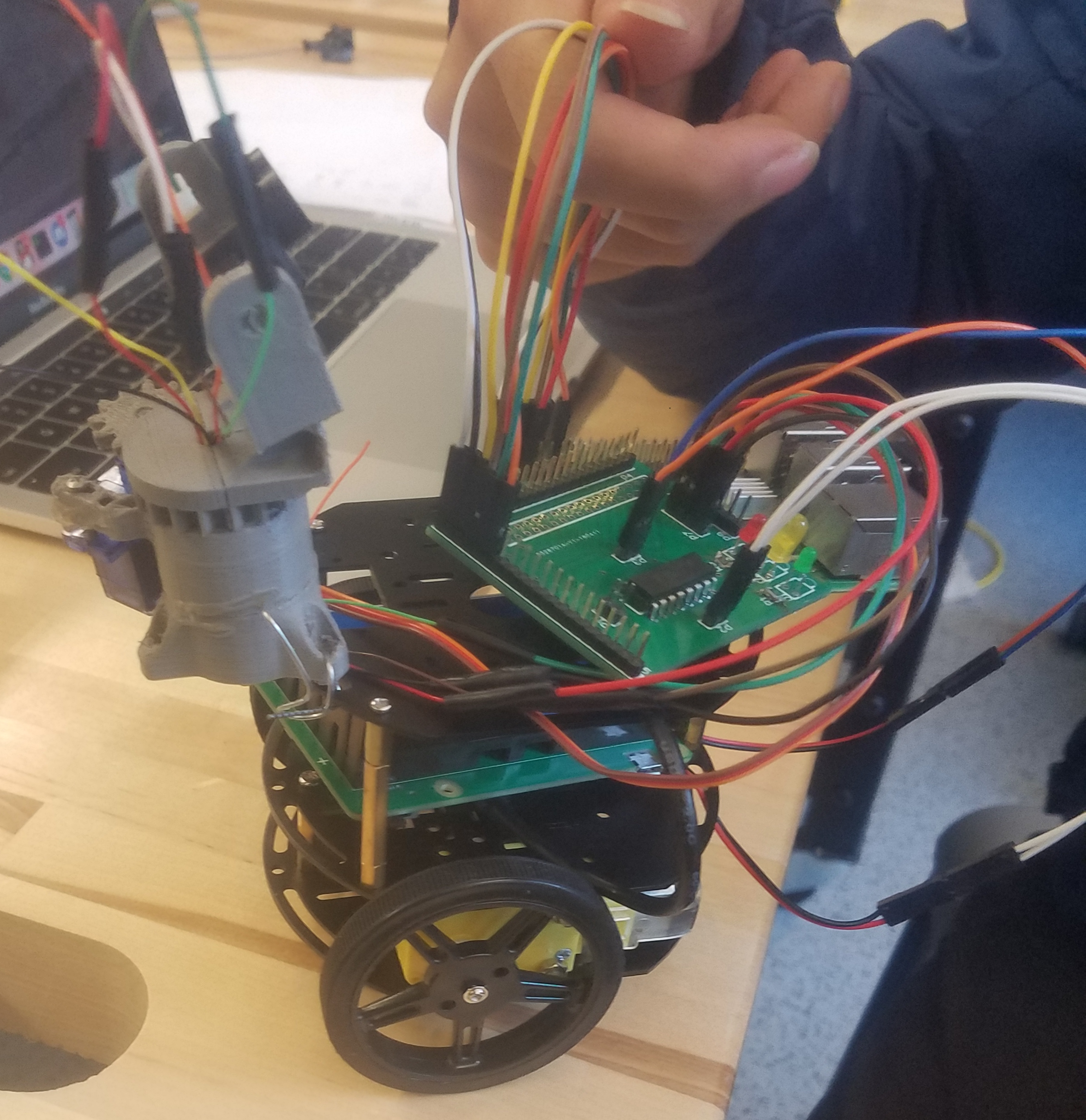 Fahad almaraghi
19
Conclusion
10% Increase in Efficiency for Moderate sized Networks 
High gains for more nodes
High traffic Networks gain more 
Highly Dynamic Networks Gain more
Fahad almaraghi
20
Video
21
Q&A
22